МОДЕЛИРОВАНИЕ ПРОЦЕССА ГАЗОФАЗНОГО ОСАЖДЕНИЯ И   БАЗОВЫХ НЕОДНОРОДНОСТЕЙ СЛОЕВ ОКСИДА КРЕМНИЯВ.Л. ЕвдокимовАО «НИИМЭ»
Процесс газофазного осаждения  слоев является одним из основных при изготовлении микросхем 
Отклонения качества осаждаемых слоев оксида кремния характеризуются примесностью, полиморфностью и неконфрмностью.







 До настоящего времени отсутствует достаточное представления о внутренних механизмах процесса и  их  роли в формировании состава, структуры и топологии слоев
Предлагается модель процесса, которая включает полную кинетическую схему и аналитические выражения для скоростей стадий формирования слоя и его базовых характеристик на примере осаждения оксида кремния.
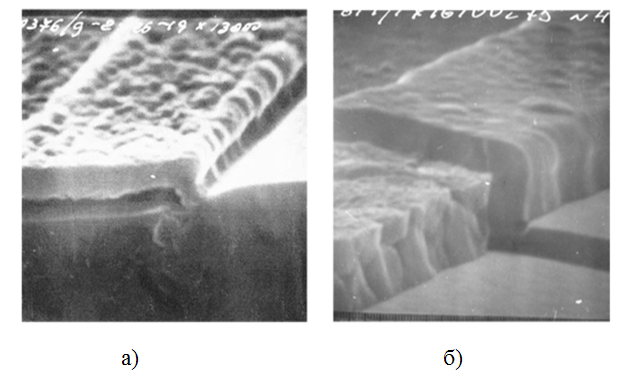 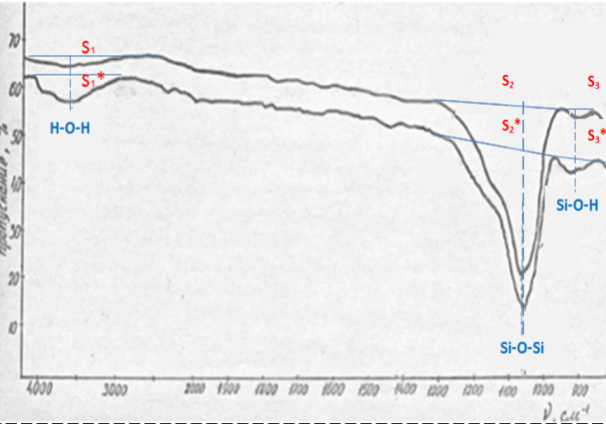 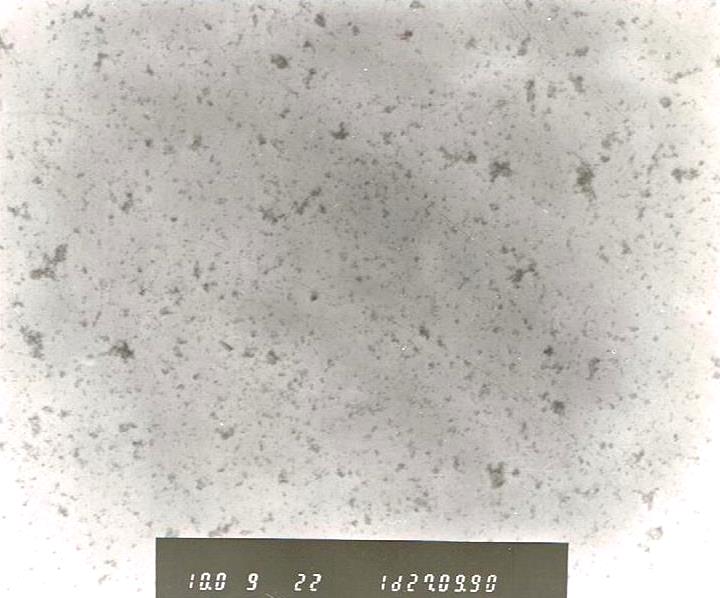 Распределение скорости потока температуры и концентрации реагента и продуктов реакции в газовом пограничном слое у подложки
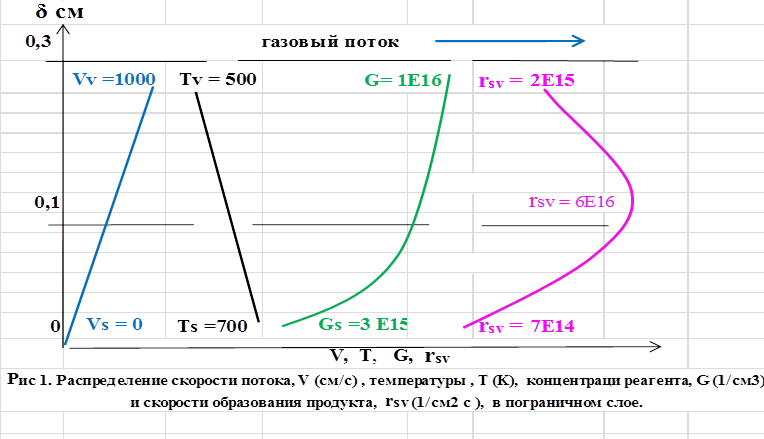 [Speaker Notes: При типичной скорости потока около 100 см/с , толщина ламинарного пограничного слоя у подложки составляет доли сантиметра
На примере осаждения SiO2, скорость  окисления SiH4 максимальна внутри пограничного слоя на расстоянии около 1 мм от подложки
Основной и побочный продукты химической реакции диффундируют к подложке и наружу пограничного слоя]
Кинетическая схема  процесса газофазного осаждения слояG + aJ = bS + cI      – обобщенное уравнение химической реакции
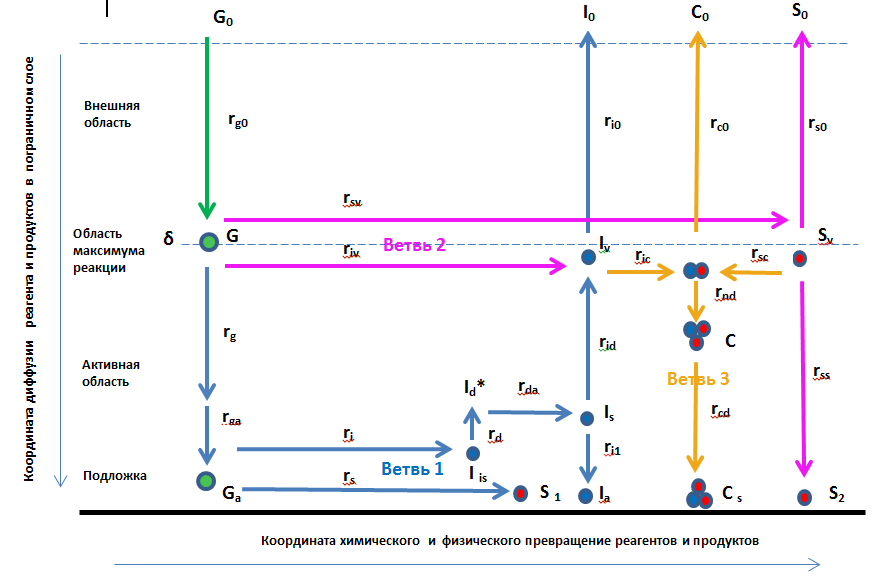 [Speaker Notes: Основной (S) и побочный (I) продукты образуются по трем параллельным ветвям: 
                           -на подложке в молекулярной форме (гетерогенно, ветвь 1), 
                           -в пограничном слое в молекулярной форме (гомогенно- ветвь 2) 
                           -в виде многомолекулярных кластеров в пограничном слое (ветвь 3)]
Стадии гетерогенного роста (ветвь1)
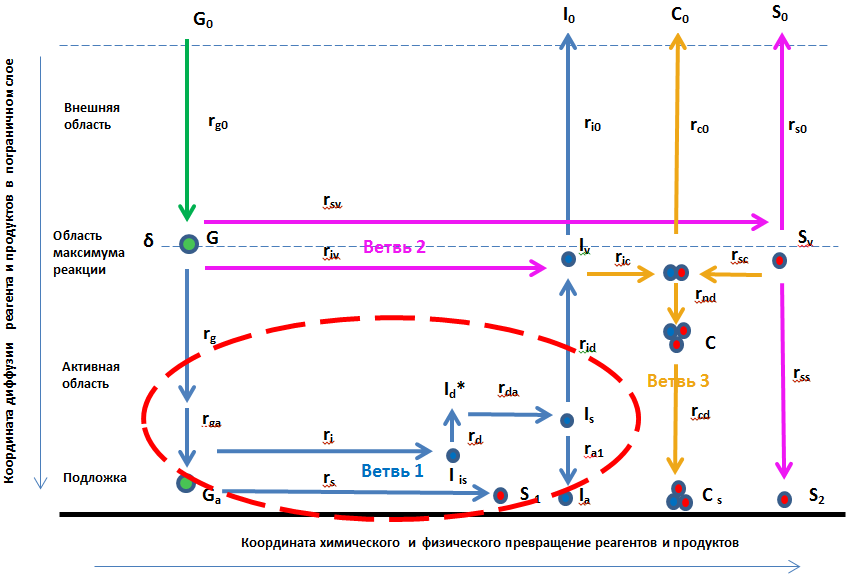 rg = (G-Gs) Dg / δ                  rga= Gs2/3 v kg e1 / 2λ,            e1= eQga/RTs
rs = Ga2 d2  ν0  e2  е3.                        e2 = е-E/RTs ,                                          е3 = e- Qgd / RTs 
ri1= Is2/3 v ki e4 / ks e5 2 λ,       e4= eQia / RTs,                          e5= e Qsa / RTs 
ri = Ga2d2 ν0  e2  e3 с / b           rid= IsDi/2δ                           r1= rs+ ri1
[Speaker Notes: Ветвь включает в себя скорости диффузии (rg ),  адсорбции (rga), химич реакции реагента G с образованием  основного (rs   - S) и побочного продукта (ri  - I).        (Все скорости представлены в единицах потока (молек/см.кв. с)
Побочный летучий продукт (H2O) проходит стадии  десорбции (rd )   вследствие экзотермической реакции, дезактивации (rd a)  и адсорбции в дезактивированном виде (ra1)]
Стадии гомогенного роста (ветвь 2)
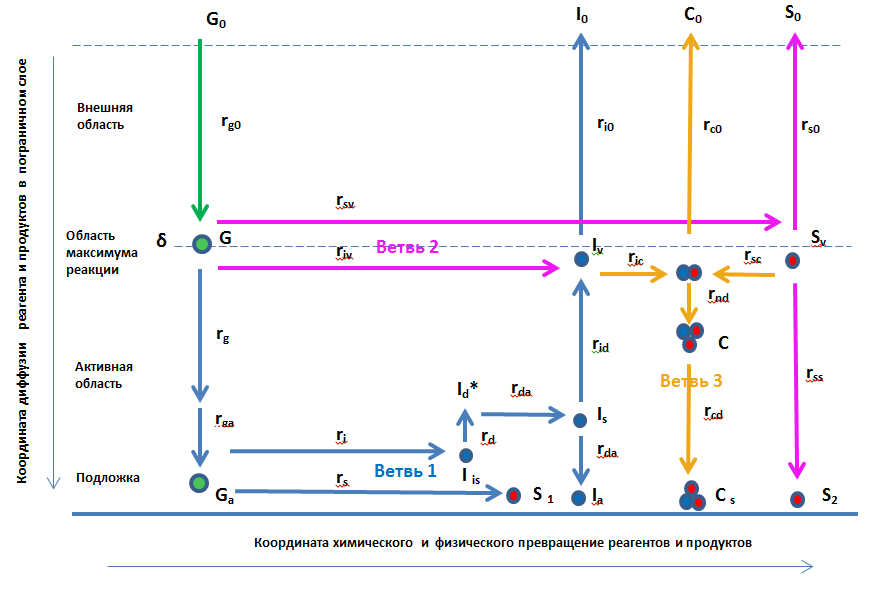 rsv = δ G2 sg v е5,                                                       rss = Sv Ds / δ           rs0 = Sv Ds / δ
 riv = δ G2 s v е5 с / b      е5= e-E/RTv        ri0 = Iv Di / δ            r2 = rss+ ri1.
[Speaker Notes: Образование основного  (rsv - Sv) и побочного  ( riv –Iv ) продуктов происходит и в газовом слое. 
Sv диффундирует (rss ) как к подложке, формируя осаждаемый слой , так и наружу.     
Iv   диффундирует  наружу  (ri0 ), а некоторая часть (Ia )  адсорбируется.]
Гомогенный рост и диффузия кластеров (ветвь 3)
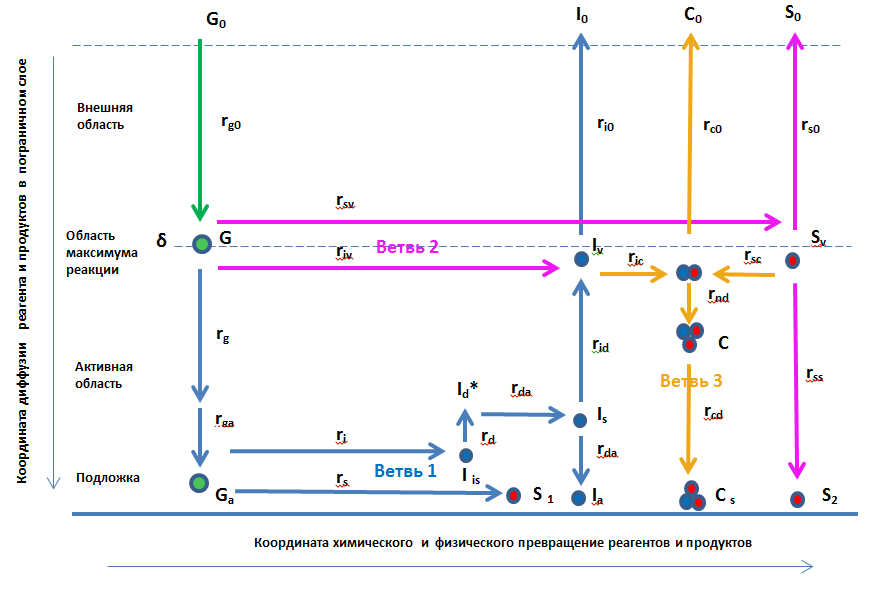 rz  = π N2 dn2 v kz / 4                  С  = π N2 dn2 v kz τ / 4                 τ = L/V
,               dс= dn3 π N v τ kca / 4                 rcd= С Dn (dn /dc )7/2 / δ           N= Sv+Iv
[Speaker Notes: На молекулах H2O , как на полярных образуются (ric  rsc) кластеры . Они растут (rnd) в столкновениях с молек продуктов  и диффундируют из области максимума их образования (скорости окисления реагента) , как к подложке (rсd), так и наружу газового слоя  (rс0).]
Уравнения баланса и полученные выражения для неизвестныхrs  rss Iv  ri  dc  C  rcd
b rs= rga                                                                                               – баланс 1 ветви по основн продукту
Ga = Gs1/3 (v kg e1 /2 λ b d2 ν0 e2 е3 )1/2          - уравнение для Ga
rg0  / b = rs+2 [rss+ (S /N) rnd]                   – баланс 2 ветви по основн продукту 
Gs Dg  / δ + Gs2/3 v kg e1 / λ – G Dg / δ = 0        - уравнение для Gs

Sv= Gs2/3 (ce4 – be1 ) v kcaδ /3Dλ,      - концентрация молекул основного продукта 
Iv = Sv с/b,                                          - концентрация побочного продукта
 rs = Ga2d2 ν0 e2 е3                                - скорость гетерогенного роста
rss = Sv Ds / δ                                    - скорость гомогенного роста
ri = Iv 2/3v ki e4 / kse5 2λ                     - скорость соосаждения побочного продукта
dc= 3Sv d3 v τc kс,                             - размер кластера
C = 9Sv2d2 v τc kz                                            - концентрация кластеров 
rcd= СDn (dn / dc )7/2 / δ                          - скорость доставки кластеров к подложке
[Speaker Notes: Из уравнений баланса выводятся стационарные значения концентраций продуктов и скоростей стадий процесса осаждения]
Показатели неоднородности осаждаемого слоя
Кi  = (ri1+rin)/r             - примесность
Кs  = (rss+ rnd) / r        - полиморфность
Кt1 = (rga – rad)/rga     - неконформность при гетерог осаждении
Кt2 = rss /r                   – неконформность при гомоген осаждении

r =rs + ri1 +rss+ rnd                                 – скорость  роста слоя
rad= rdrga/(rga+rd)                        – скорость адсорбции с дифф
rd(cм-2с-1) =(Gaν0a2/zh2)e-Qdg/RTs – скорость поверхностной дифф
[Speaker Notes: Показатели неоднородности определяются из отношений скоростей стадий к общей скорости роста слоя]
Исходные данные к расчетам
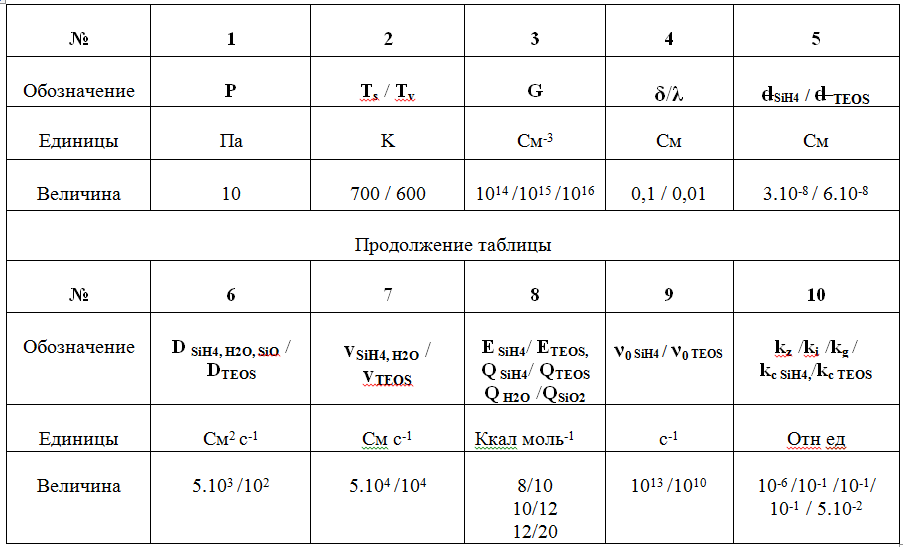 .
[Speaker Notes: В исходных данных - условия процесса осаждения и кинетические характеристики реагентов]
Скорости ветвей гетерогенного и гомогенного роста  (lg r- 1/см.кв. с) в зависимости от концентрации реагента (lgG - 1/cм куб)
[Speaker Notes: Большое различие скоростей  роста из TEOS и SiH4 (зел) обусловлено разницей адсорбционной способности реагентов  (Q TEOS > Q SiH4 на 20-30 %).     Для ТЕОS  рост протекает преимущественно по гетерогенному механизму . Значительная скорость соосаждения H2O, для TEOS, связана с её  стехиометрически большим образованием  при окислении органики.]
Концентрации основного продукта (lgS- см-3), кластеров (lgС- см-3) и размера кластеров (lgdс  -см) в зависимости от концентрации реагента (lgG-см-3)
[Speaker Notes: Существенно более высокие значения S и dc  для процессов из SiH4  обусловлены  относительно низкой E SiH4  (8 -9 ккал/моль по сравнению с  E TEOS (10-11 ккал/моль ).   Подавляюще 
более высокие значения  С  для SiH4 обусловлены квадратичной зависимостью зародышеобразования от  S     (I х S  ≈ S х S)]
Показатели примесности (Ki ), полиморфности (Ks) и неконформности (Kt)в зависимости от концентрации реагента (lgG-1/см.куб)
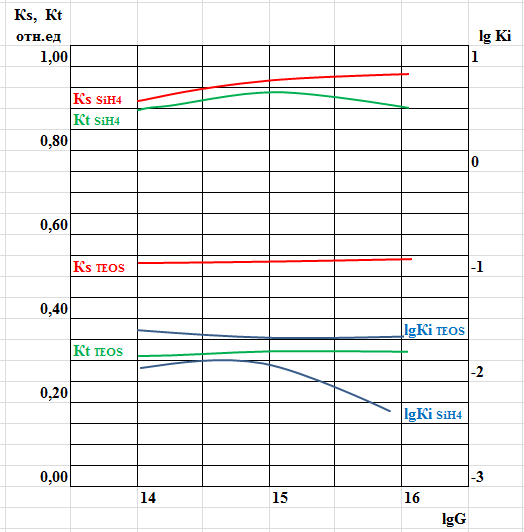 .
[Speaker Notes: Показатели примесности (Ki), полиморфности (Ks) и неконформности  (Kt) слабо зависят от концентрации реагента (G, см-3), и зависят  в основном от энергии активации и теплоты 
адсорбции используемых реагентов , которые определяют  характер роста  слоя – гомогенный или гетерогенный. Слои из SiH4 полиморфны и неконформны (Кs и Кt - >>)]
Примесность . Содержание  воды и гидроксильных групп по инфракрасным спектрам слоев SiO2 , осажденных из SiH4 (верхний спектр) и из TEOS (нижний).
[Speaker Notes: Концентрация H2O  для слоя из SiH4 составляет 2 % , для слоя из TEOS – 8% . ( Для снижения H2O применяется отжиг слоев ).]
Полиморфность. Структура слоев SiO2 ,осажденных  из SiH4 (слева) , из TEOS (справа),   х10 000.
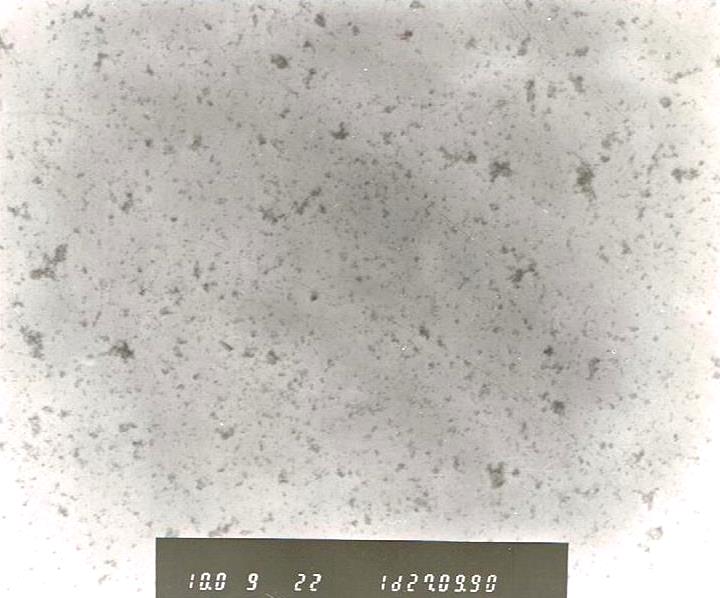 [Speaker Notes: Аморфный слой из SiH4 имеет сильно неоднородную  структуру с вкраплениями  кластеров размером до 600 А.  
Структура слоя из TEOS более однородна, размер неоднородностей  до 150А.]
Неконформность или  конформность. Профили осажденных слоев SiO2 а) из SiH4 в гомогенном режиме,  б) из TEOS – в гетерогенном
[Speaker Notes: В гомогенном режиме (SiH4) скорость роста слоя определяется скоростью диффузии молекул SiO2 и SiH4.  К выступающему углу массоподвод больше, и толщина больше. 
В гетерогенном режиме (TEOS) скорость роста определяется кинетикой адсорбции и реакции на поверхности, - профиль конформный.]
Заключение
1. Разработанная модель, включающая  кинетическую схему и аналитические выражения стадий осаждения из газовой фазы, позволяет оценить  степень  примесности, полиморфности и неконформности слоев по исходным данным о процессе и физико-химическим характеристиках прекурсоров. 

2. Решающими факторами, влияющими на кинетику роста и характеристики слоев оксида кремния являются соотношение скоростей диффузии, адсорбции и химического превращения  прекурсора на подложке и в пограничном слое.

3. Расчеты скоростей стадий процесса  и характеристик слоев  показали удовлетворительное  соответствие модели экспериментальным данным. 

4. Модель может быть принципиально применена для оценки и прогнозирования кинетики роста и качества различных типов слоев, осаждаемых из различных прекурсоров.
Спасибо за внимание!